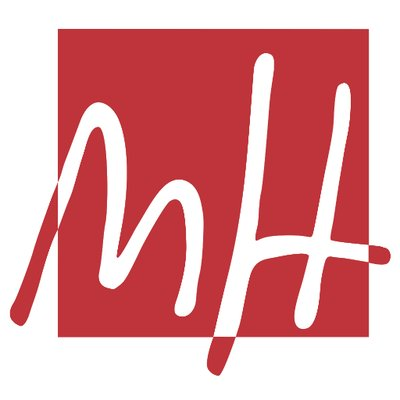 Diagnóstico por imagen
Sofía Ramírez Candela. Nº1800
Curso 2018-2019
Hospital General Universitario de Alicante
Aprobado por Dr Palazón
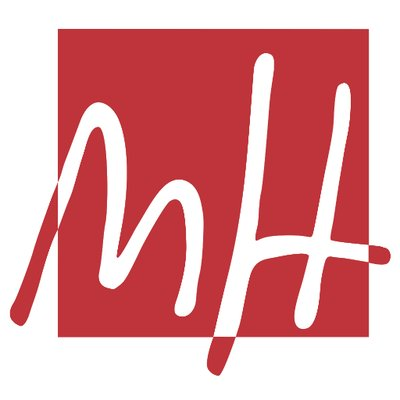 Resumen del caso
Paciente varón de 76 años que ingresa en Unidad Hepática procedente de Urgencias por: HIPOREXIA, DISMINUCIÓN SIGNIFICATIVA DE LA INGESTA, PÉRDIDA DE PESO (no cuantificada), ASTENIA DE SEMANAS/MESES DE EVOLUCIÓN
FRCV: DM tipo 2, no HTA, no DLP
Hábitos tóxicos: exfumador hace 46 años con consumo acumulado de 30 años paquete
Enfermedades previas: EPOC con bronquiectasias en seguimiento por neumología, arritmia de ritmo bigeminal en seguimiento por cardiología, hipercalcemia crónica, espondilodistesis L4-L5 pendiente de cirugía, coledocolitiasis en marzo de 2018.
Refiere náuseas y un vómito.  No refiere cambios en el hábito gastrointestinal, no presenta disuria ni fiebre.
A la exploración presenta ictericia cutáneo-mucosa y coluria. 
Analítica:
      - Bioquímica: GOT: 181; GPT: 88; FA: 714; GGT: 2257; PCR: 6,64
      - Hemograma: Leucocitos 17690 (N 82,1%), Hb 16, Plaquetas 267000
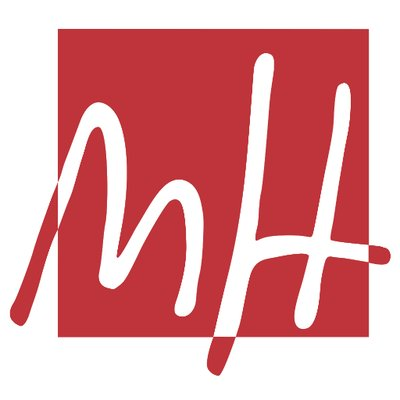 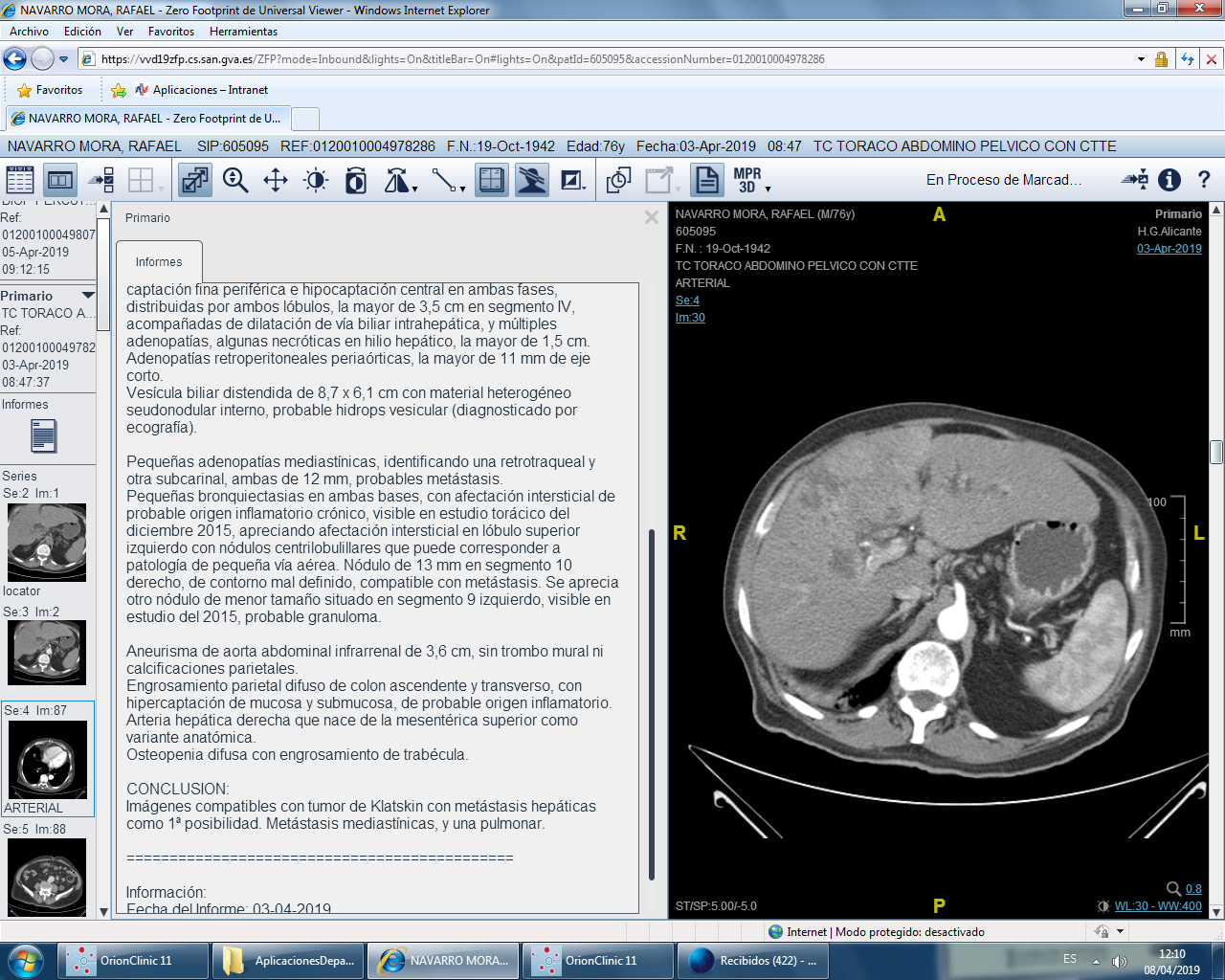 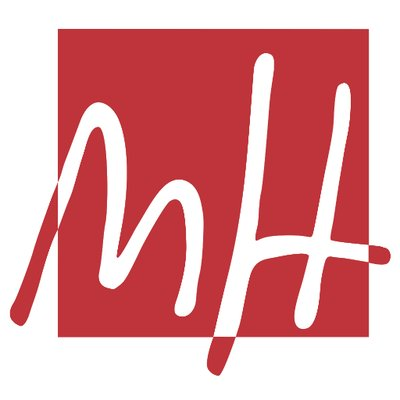 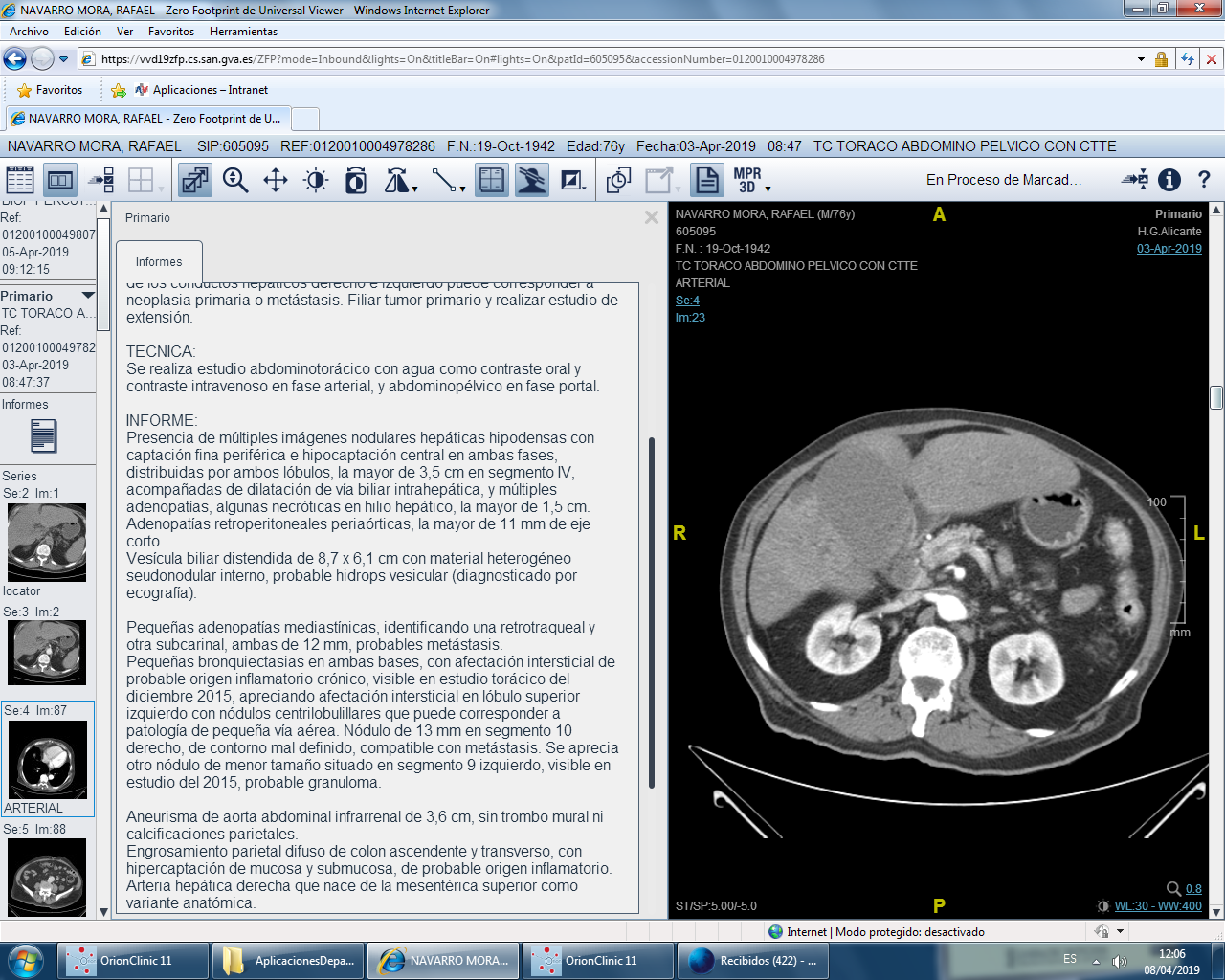 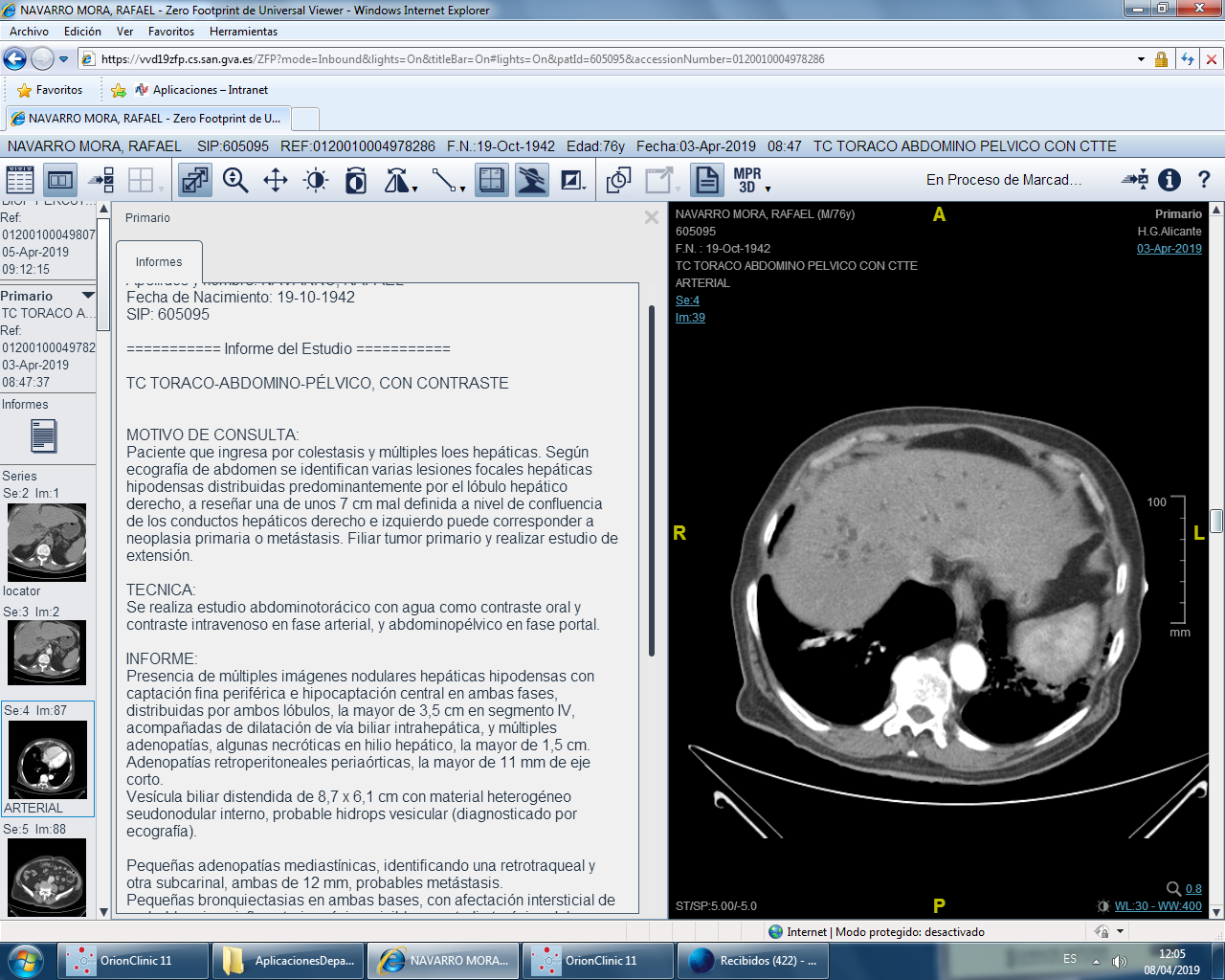 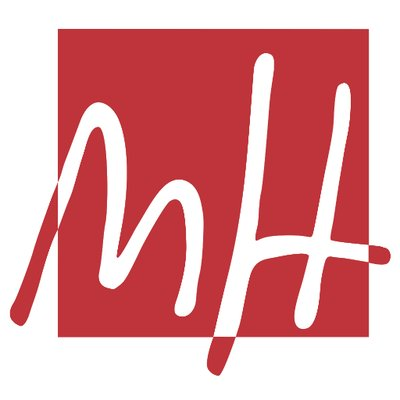 Resolución
En el TAC encontramos metástasis hepáticas en contexto de un tumor de Klatskin
Se puede observar una dilatación de la vía biliar y un aumento del tamaño de la vesícula biliar.
Dilatación vía biliar
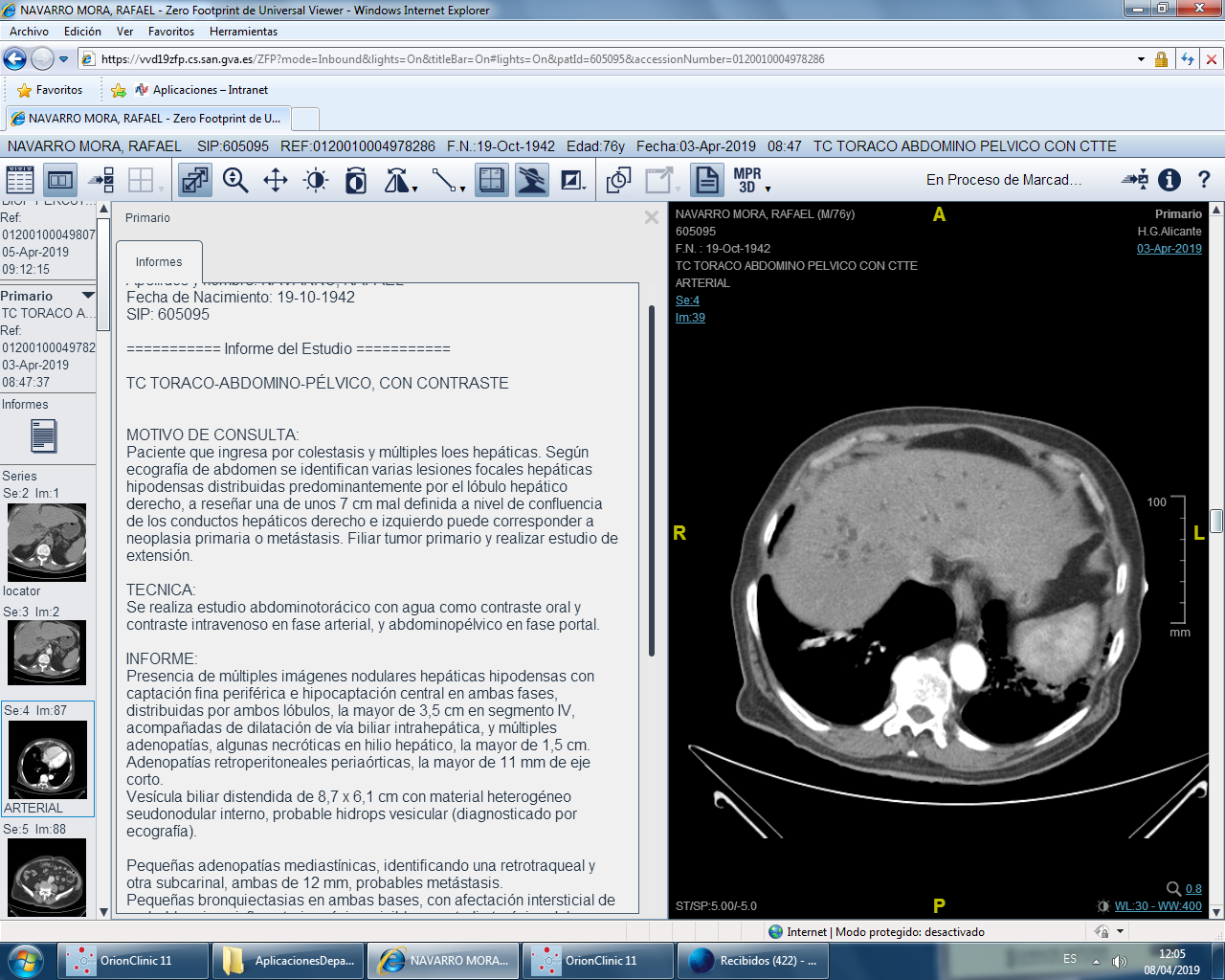 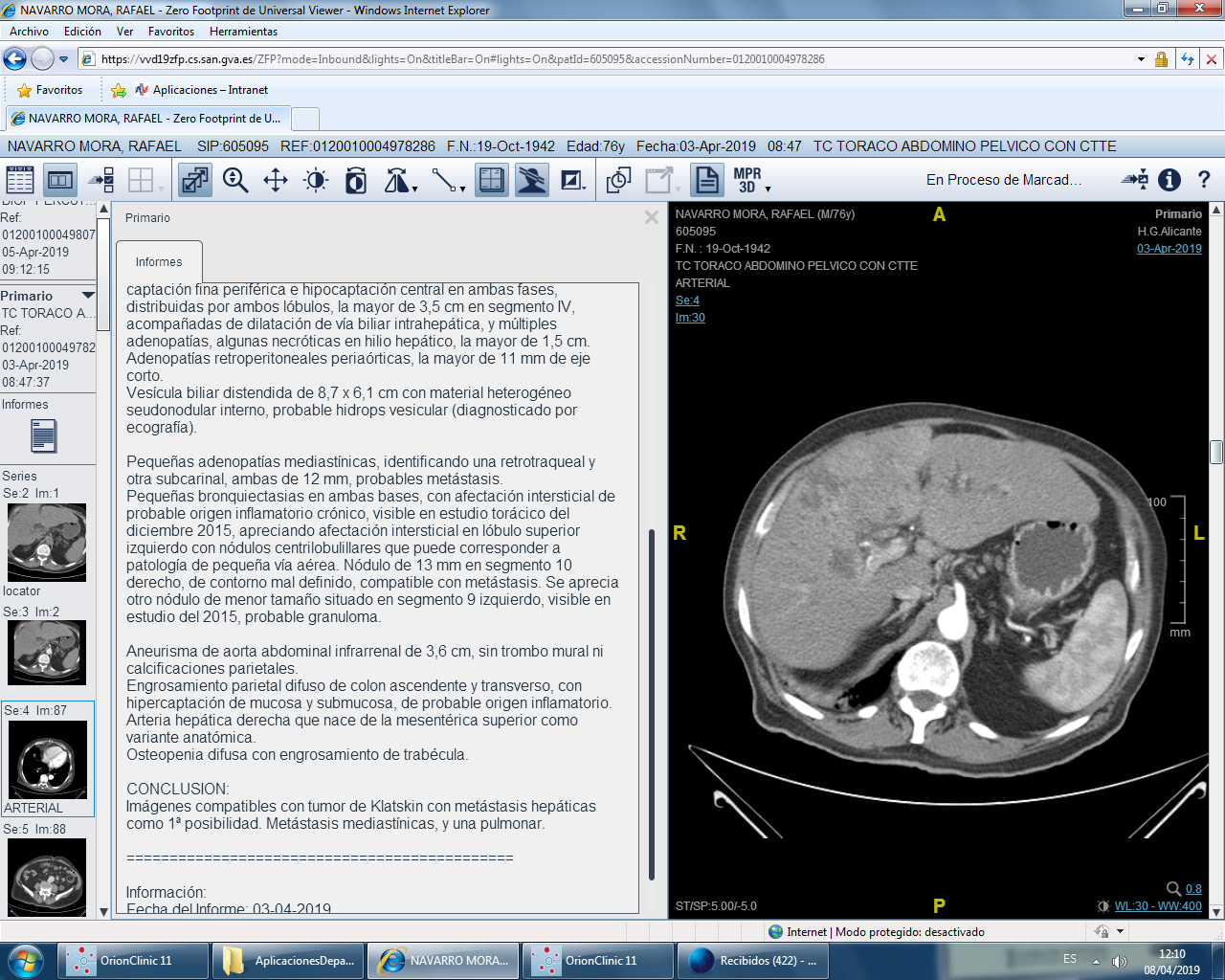 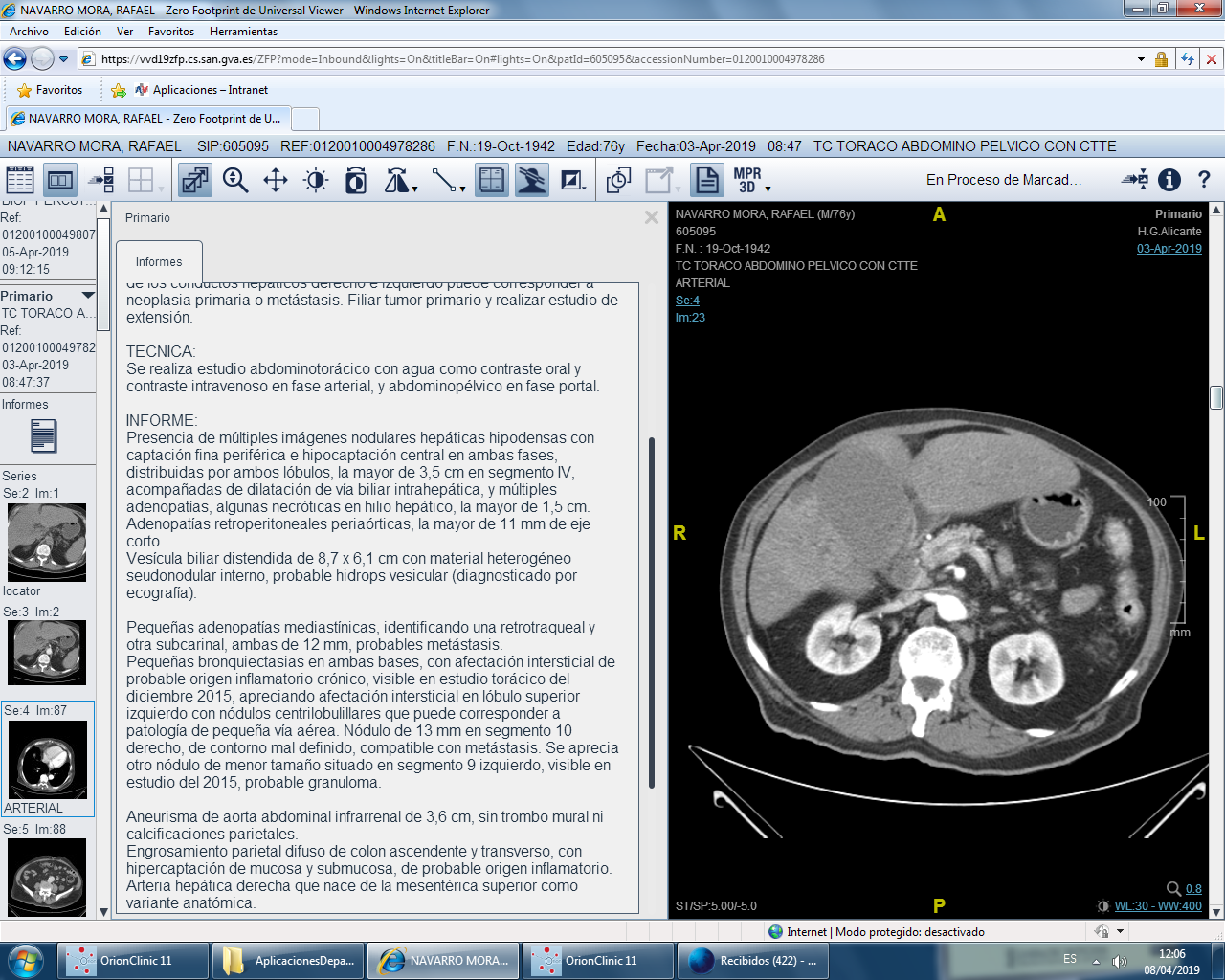 Metástasis hepáticas
Aumento del tamaño de la vesícula